СТАРШАЯ ШКОЛА10-11 КЛАСС
Валентина Вячеславовна Ошмарина
Заместитель директора по УВР
valya81@mail.ru
89223861616
http://maousosh2.ru/uchaschimsya/dlya-starsheklassnikov-10-11-klassy/
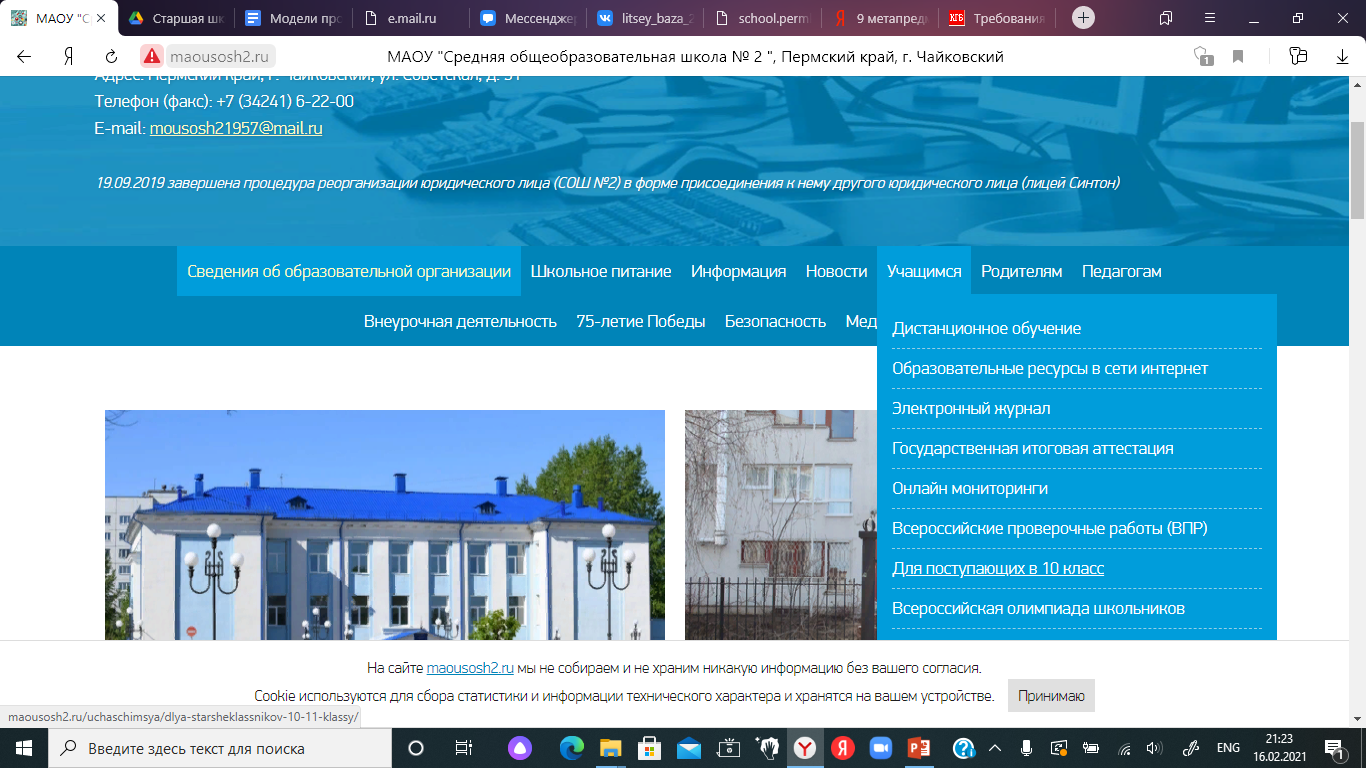 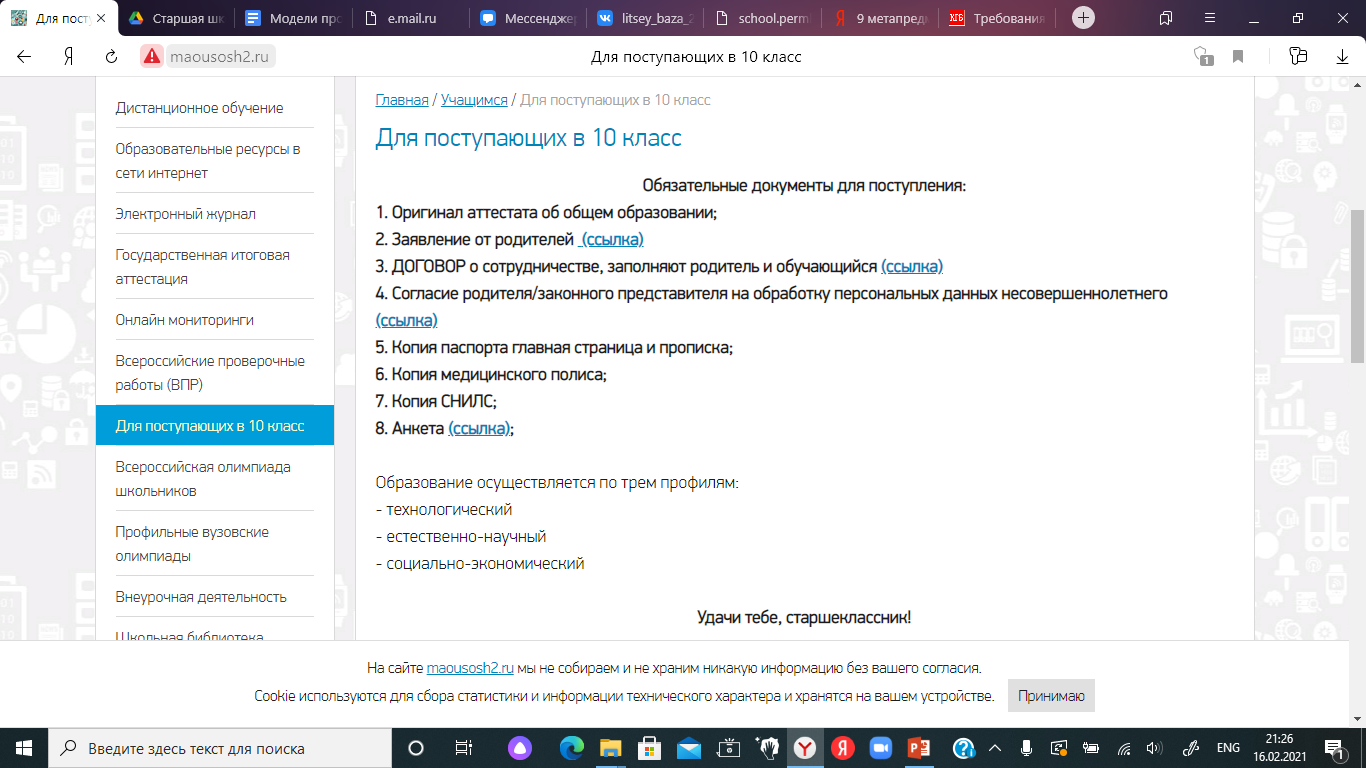 Зачем мне это надо…?
Я не выбрал, я буду думать…
Я пришел в 10 класс, чтобы найти себя и свой профиль….
Я пока не знаю, разве нельзя просто отсидеться в 10-11 классе…?
А как я должен узнать, кем я хочу быть…?
Еще рано точно знать, куда поступать…
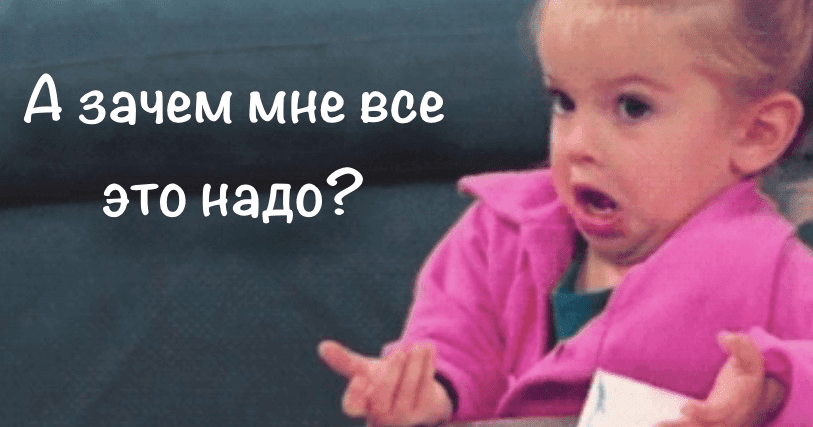 Условия поступления:
Собеседование в июне с предметной комиссией

Входная диагностическая работа (распределение по профилям)
Профили обучения ФГОС старшей школы
Технологический
Естественно-научный
Социально-экономический
Гуманитарный (не реализуется)
Универсальный (не реализуется)
Основные документы старшеклассника
Индивидуальная образовательная программа или ИОП


Индивидуальный учебный план или ИУП (трёхстороннее соглашение)
ИОП на 10-11 класс
Индивидуальная образовательная история
Достижения
Интересы
Цель
Образовательный маршрут, основной и запасной путь поступления
Шаги по достижению цели (зачетные сессии, элективы, курсы внеурочной деятельности, конкурсы, вузовские профильные олимпиады, программы абитуриентов, онлайн образование, и др.)
Образовательные сессии
Индивидуальный проект
Профессиональные пробы и практики
Индивидуальный учебный план
Промежуточные итоги обучения (рефлексивные сессии)
Сопровождение тьютора
Индивидуальный учебный план
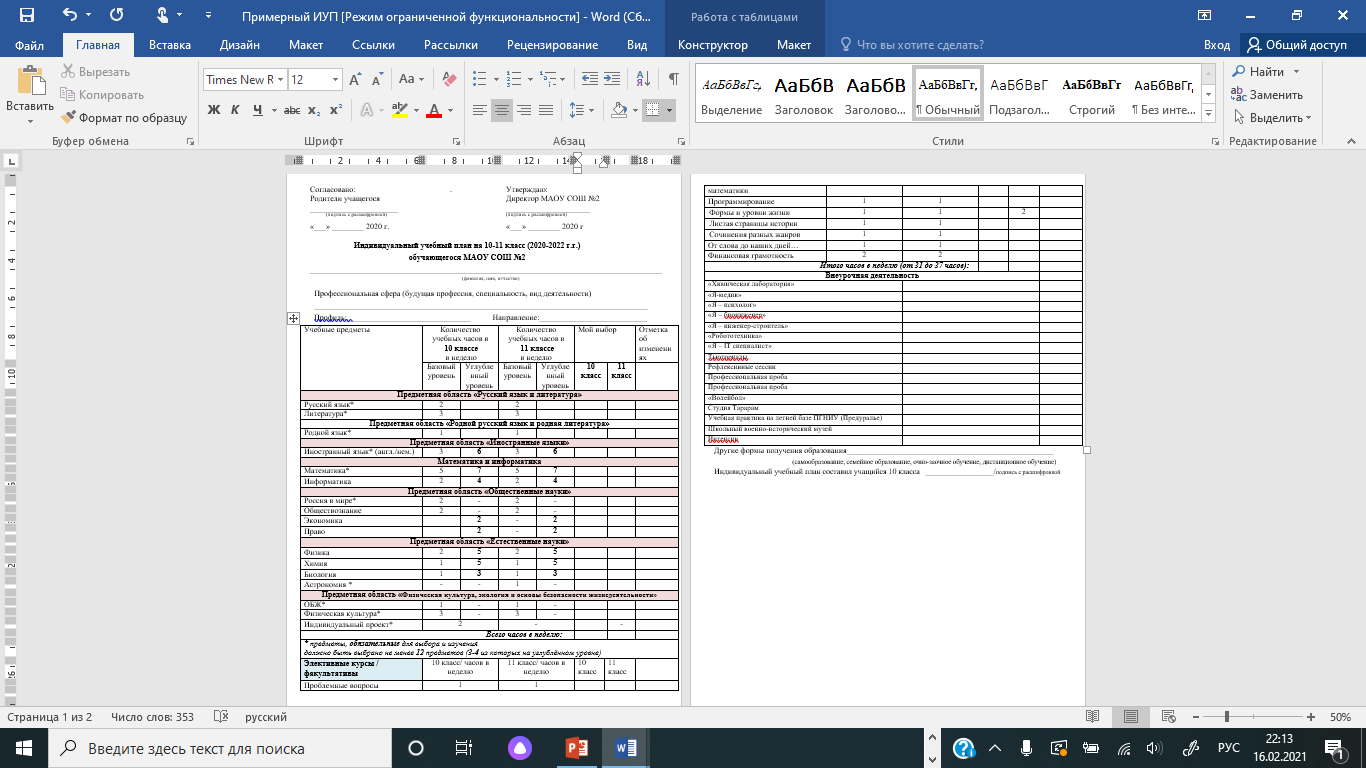 Положение об ИУП старшеклассника
Обязательные предметы: русский язык, родной русский язык, литература, математика, иностранный язык, история (Россия в мире), физическая культура, ОБЖ, астрономия (11 класс), индивидуальный проект
всего12 предметов, из них 3-4 предмета на углубленном уровне (37 часов в неделю)
Можно поменять профиль 1 раз в середине 10 класса (конец декабря, начало января – рефлексивная сессия)
Условия – самостоятельно освоить пройденный материал и сдать преподавателю профильного предмета
Положение об ИУП старшеклассника
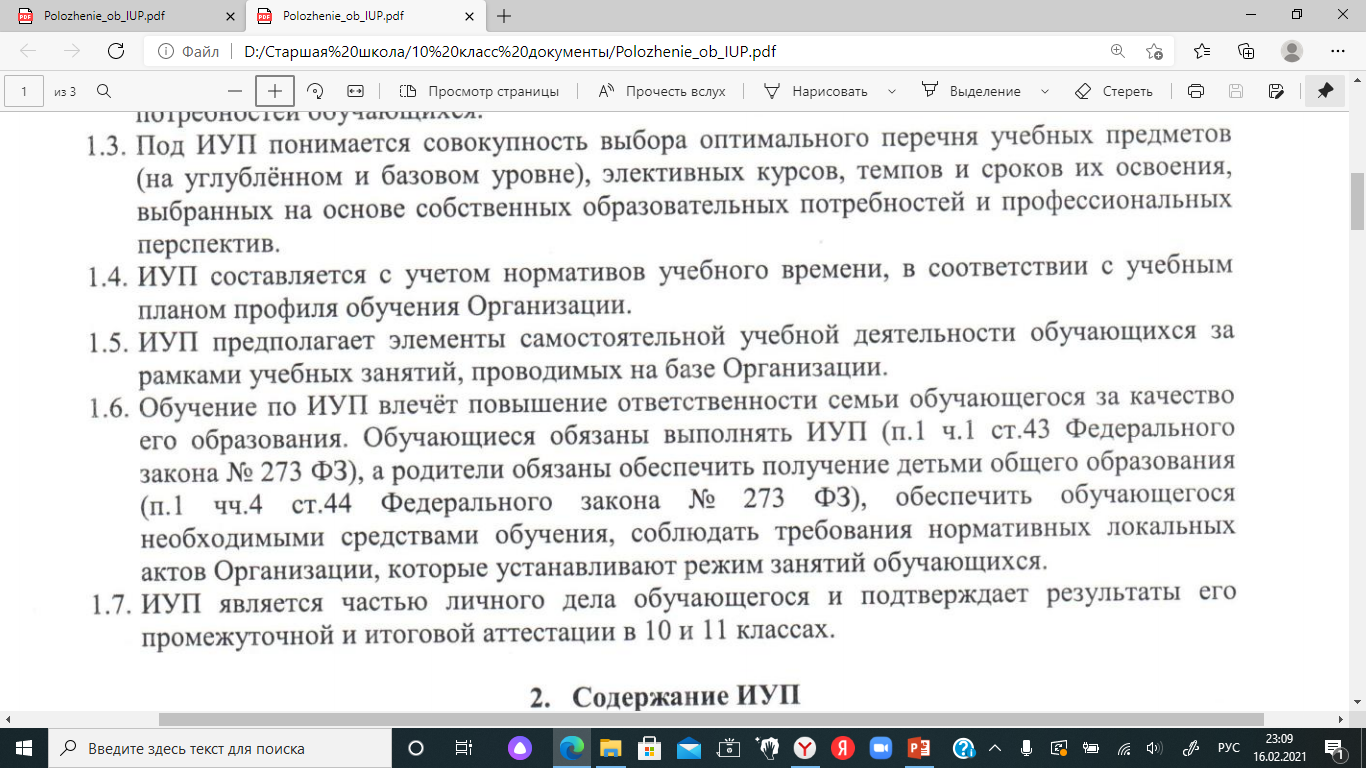 Важно быть готовым к обучению в старшей школе!
умение самостоятельно определять цели деятельности и составлять планы деятельности; самостоятельно осуществлять, контролировать и корректировать деятельность; использовать все возможные ресурсы для достижения поставленных целей и реализации планов деятельности; выбирать успешные стратегии в различных ситуациях;
умение продуктивно общаться и взаимодействовать в процессе совместной деятельности, учитывать позиции других участников деятельности, эффективно разрешать конфликты;
владение навыками познавательной, учебно-исследовательской и проектной деятельности, навыками разрешения проблем; способность и готовность к самостоятельному поиску методов решения практических задач, применению различных методов познания;
готовность и способность к самостоятельной информационно-познавательной деятельности, владение навыками получения необходимой информации из словарей разных типов, умение ориентироваться в различных источниках информации, критически оценивать и интерпретировать информацию, получаемую из различных источников;
умение использовать средства информационных и коммуникационных технологий (далее - ИКТ) в решении когнитивных, коммуникативных и организационных задач с соблюдением требований эргономики, техники безопасности, гигиены, ресурсосбережения, правовых и этических норм, норм информационной безопасности;
умение определять назначение и функции различных социальных институтов;
умение самостоятельно оценивать и принимать решения, определяющие стратегию поведения, с учетом гражданских и нравственных ценностей;
владение языковыми средствами - умение ясно, логично и точно излагать свою точку зрения, использовать адекватные языковые средства;
владение навыками познавательной рефлексии как осознания совершаемых действий и мыслительных процессов, их результатов и оснований, границ своего знания и незнания, новых познавательных задач и средств их достижения.
Квадрат Декарта
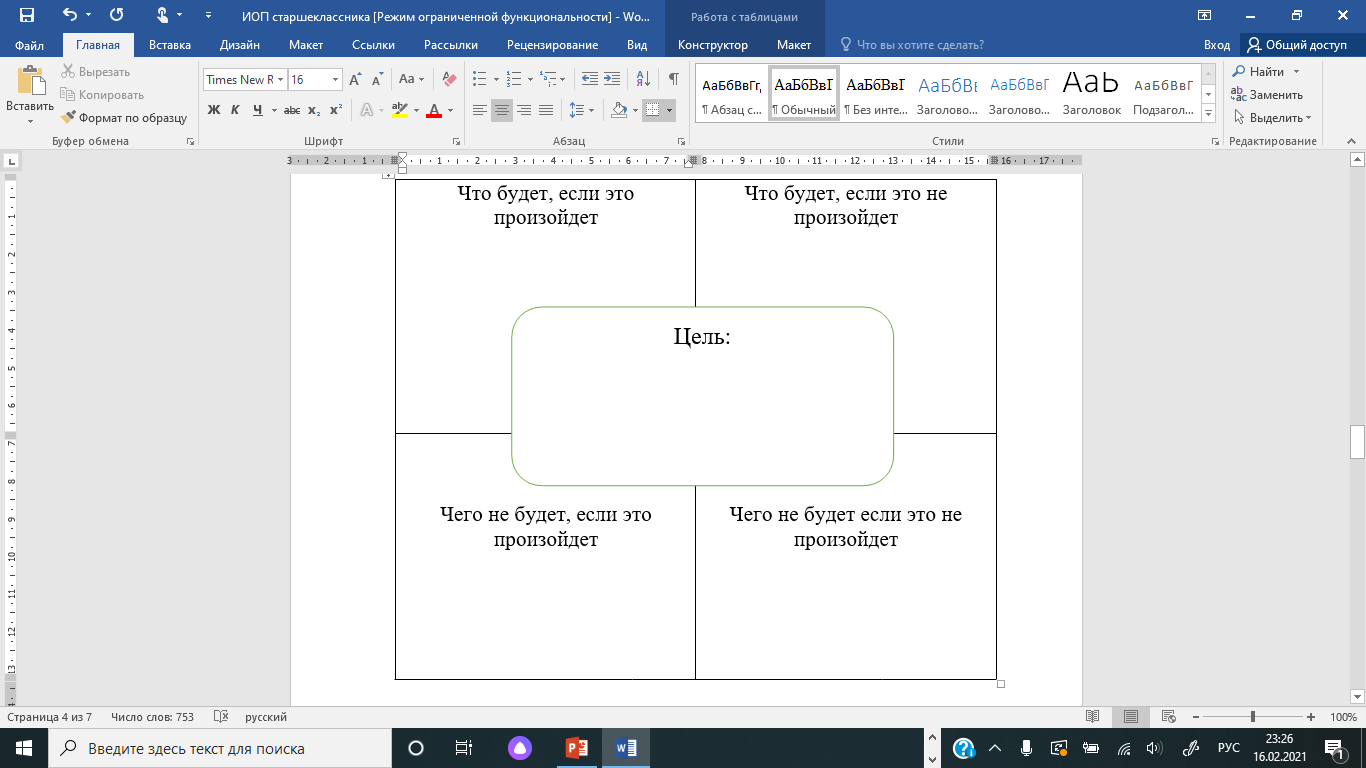